ТВОРЧИЙ  ЗВІТ
ВЧИТЕЛЯ МАТЕМАТИКИ
ДЕНИСКО
НАТАЛІЇ ФЕДОРІВНИ
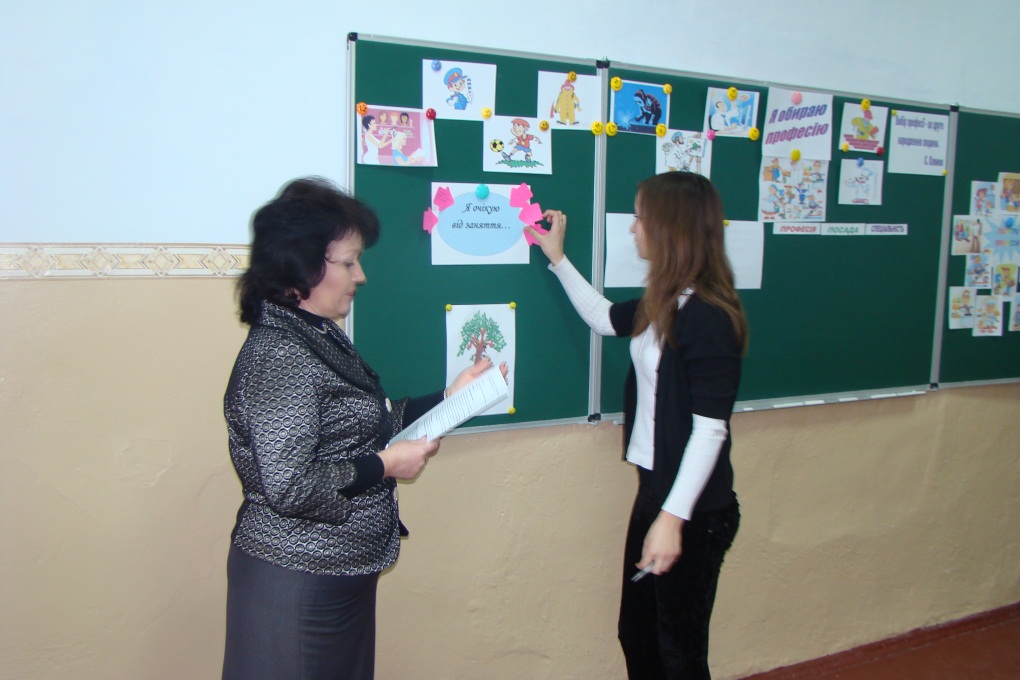 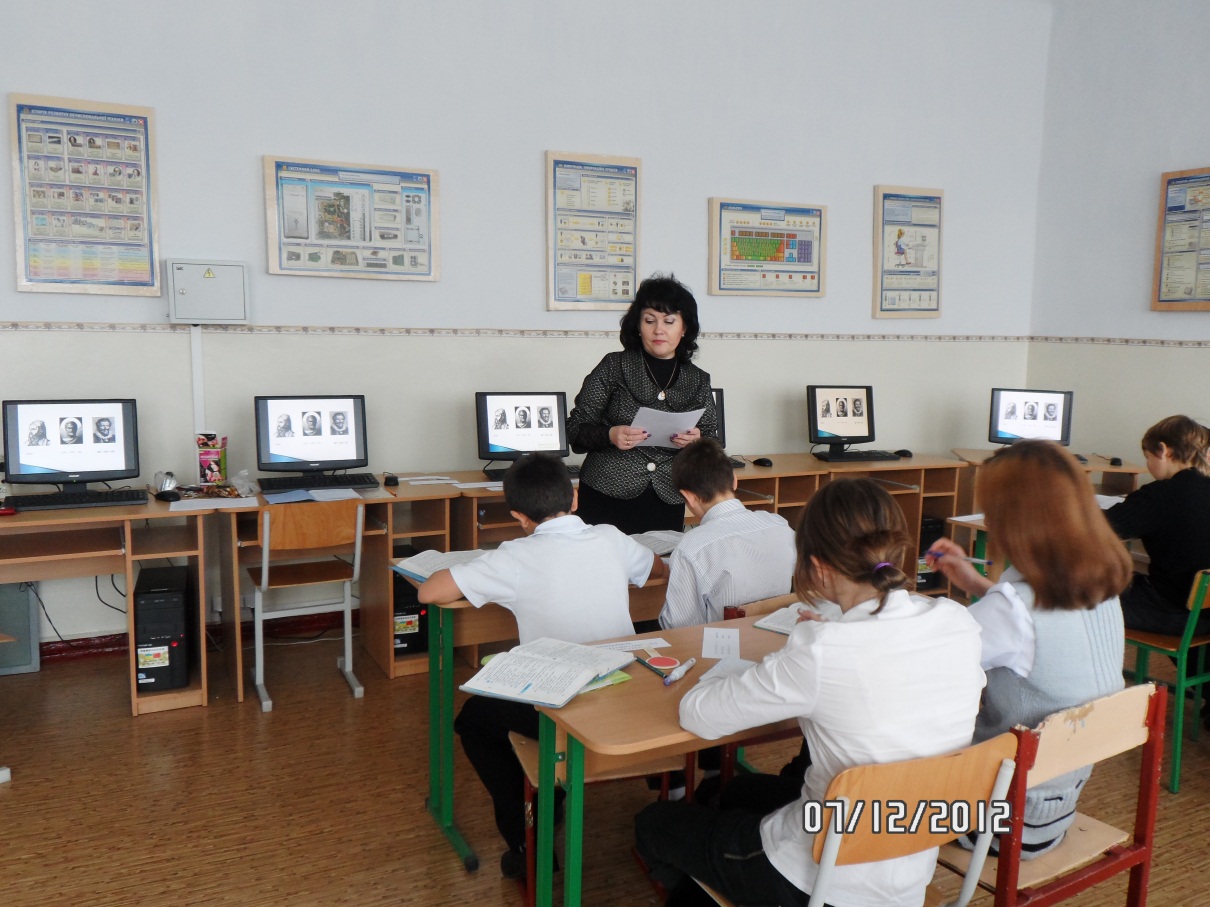 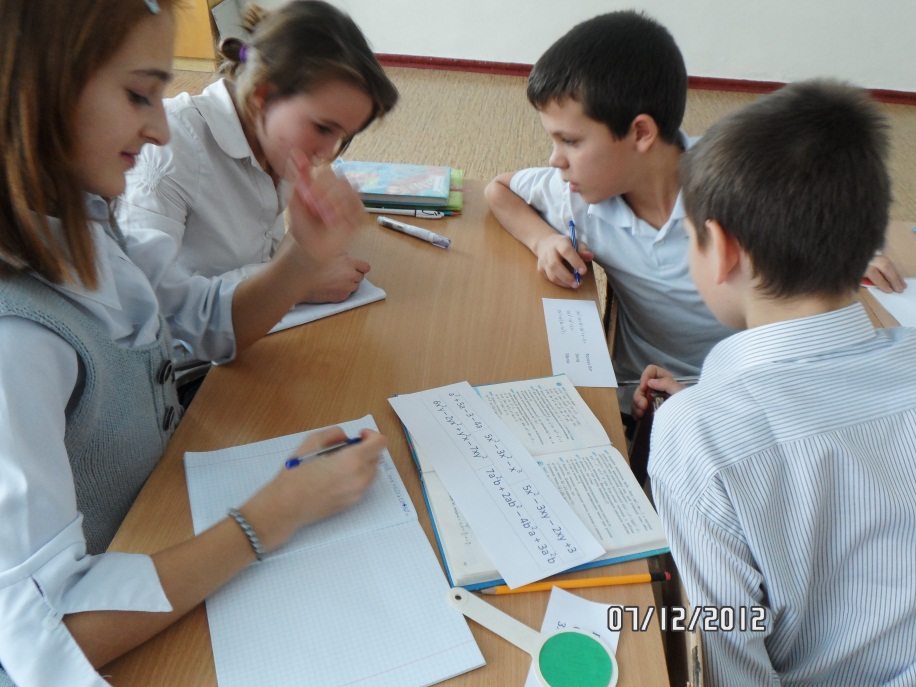 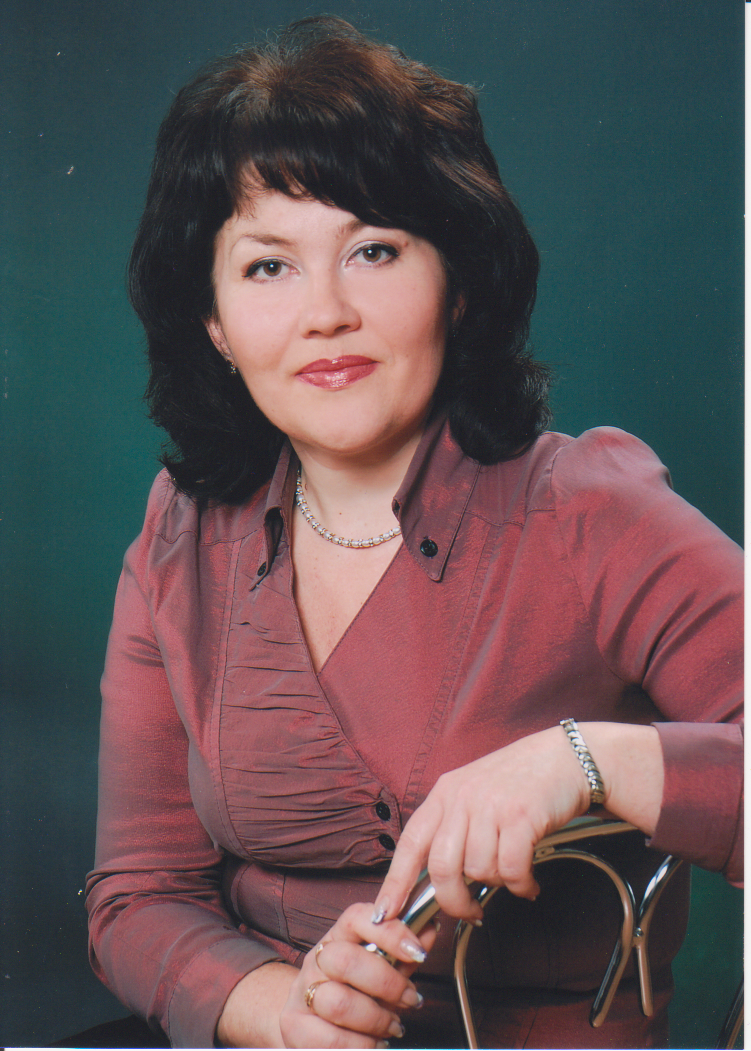 Освіта: Вища. Миколаївський державний педагогічний інститут ім. В.Г. Белінського, 1991р.Факультет фізико-математичний.  Місце роботи: Миколаївська загальноосвітня школа-інтернат I-III ступенів №3.
Спеціальність за дипломом:
вчитель математики
ВИТЯГ З  ТРУДОВОЇ КНИЖКИ
Стаж трудової  діяльності  25 роки
Посада: вчитель математики.

Категорія: спеціаліст І категорії, звання “Старший вчитель”
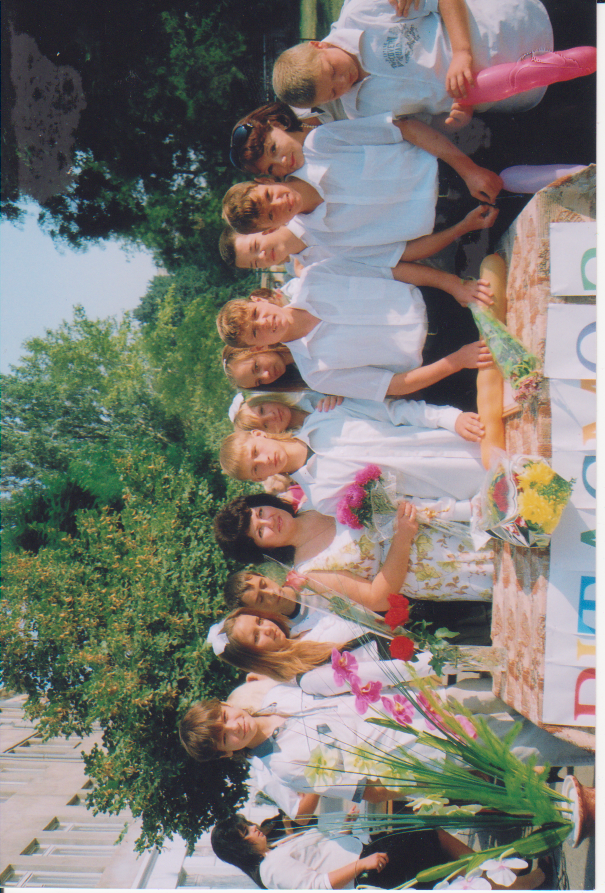 НАГОРОДИ:
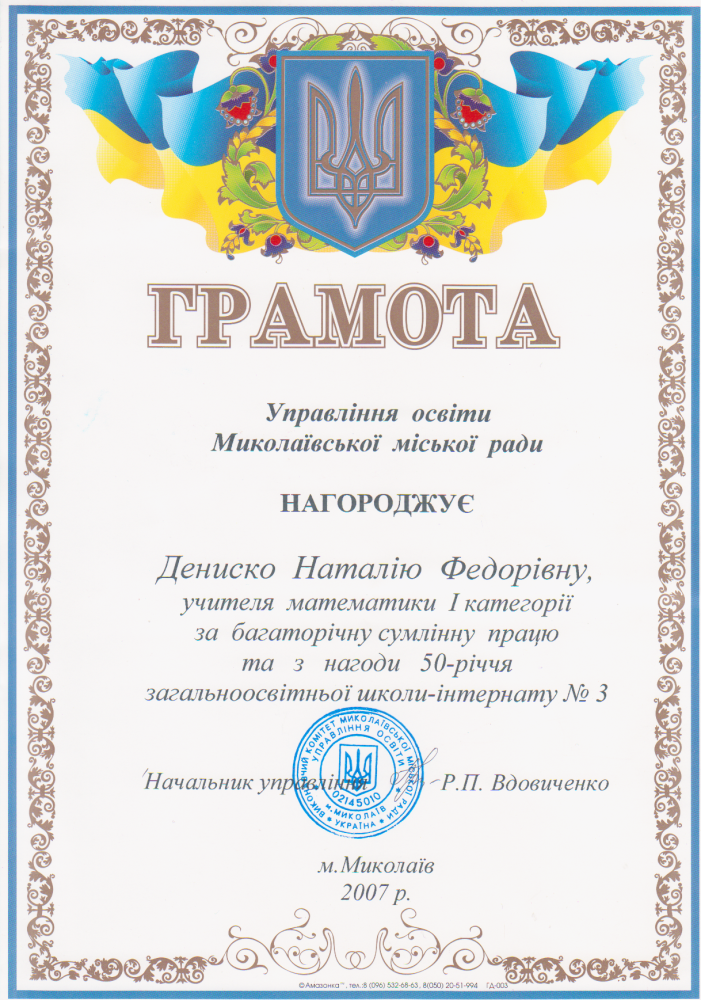 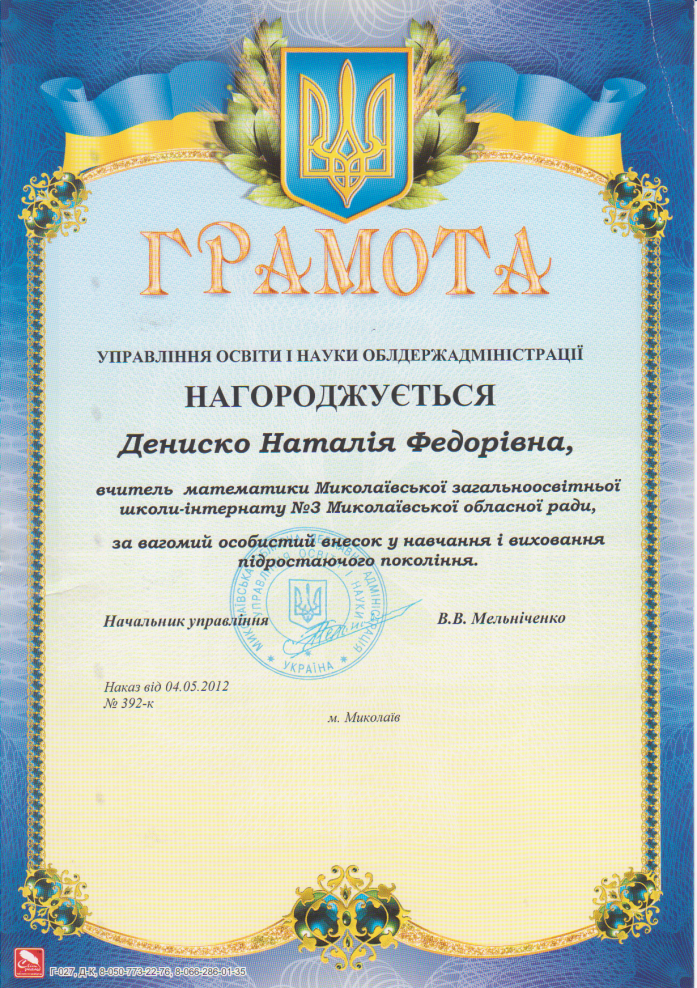 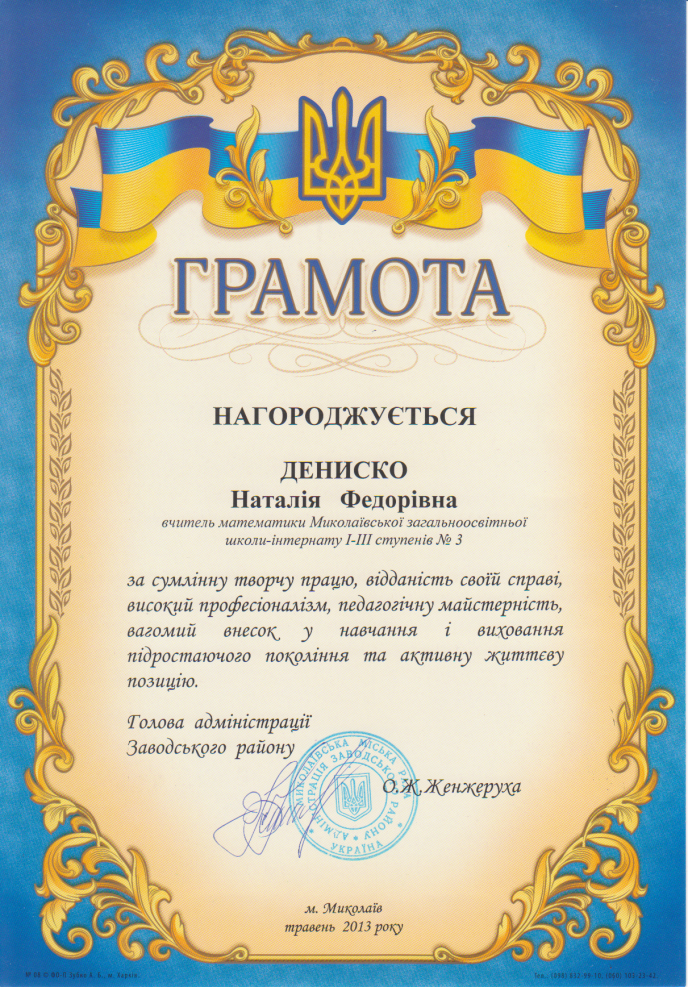 КРЕДО ВЧИТЕЛЯ:

«Учитель – не той, хто вчить, а той у кого вчаться»
ТЕМА, НАД ЯКОЮ ПРАЦЮЄ ВЧИТЕЛЬ:

Активізація пізнавальної діяльності учнів на уроках математики.
Кожен урок зробити цікавим дуже нелегко. Для цього використовую – схеми, таблиці, різнорівневі картки, алгоритми розв’язання, різні форми роботи:

Застосування методів і прийомів навчання, які активізують пізнавальну діяльність учнів, розвиваючи їх творчі здібності, спрямовані на формування особистості;
Поєднання колективних, групових та індивідуальних форм навчання;
Використання научних та технічних засобів;
Підвищення інтересу учнів до математики за допомогою дидактичних ігор, історичних відомостей, нетрадиційних уроків, позакласної роботи.
МОЇ ПРИНЦИПИ         ЛЮДСЬКИХ ВІДНОСИН
ТВОРИТИ ДОБРО,БО ТИ- ЛЮДИНА!
ВИРОСТИТИ ВЛАСНИХ ДІТЕЙ СПРАВЖНІМИ ЛЮДЬМИ.
БУТИ ЗАВЖДИ ЖІНКОЮ.
ПАМ ̕ЯТАТИ ПРО ЛЮДСЬКУ ГІДНІСТЬ ТА ВИСОКУ ДУХОВНІСТЬ.
НЕ ПЕРЕСТАВАТИ ВЧИТИ ДІТЕЙ І НАВЧАТИСЯ У ДІТЕЙ.
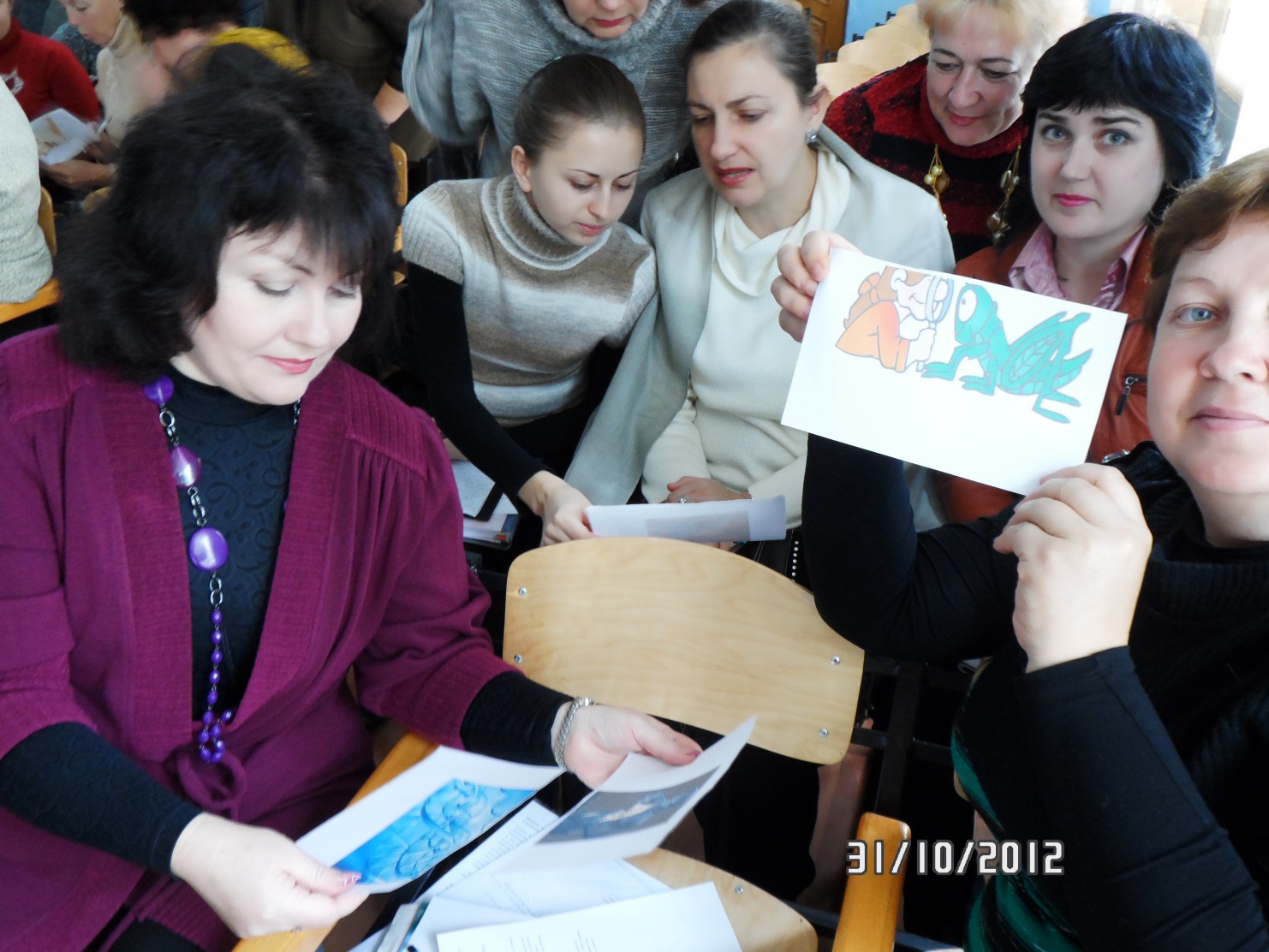 МОЯ ПЕДАГОГІЧНА ПОЗИЦІЯ:
(закон взаємності)
Любити серцем дітей.
Навчатися у них ,як треба проявляти цю любов.
Кожне спілкування з дитиною повинно вселяти в неї радість та оптимізм.
ВМІТИ ЗАОХОТИТИ  УЧНІВ   ДО  
ТВОРЧОЇ ДІЯЛЬНОСТІ ,
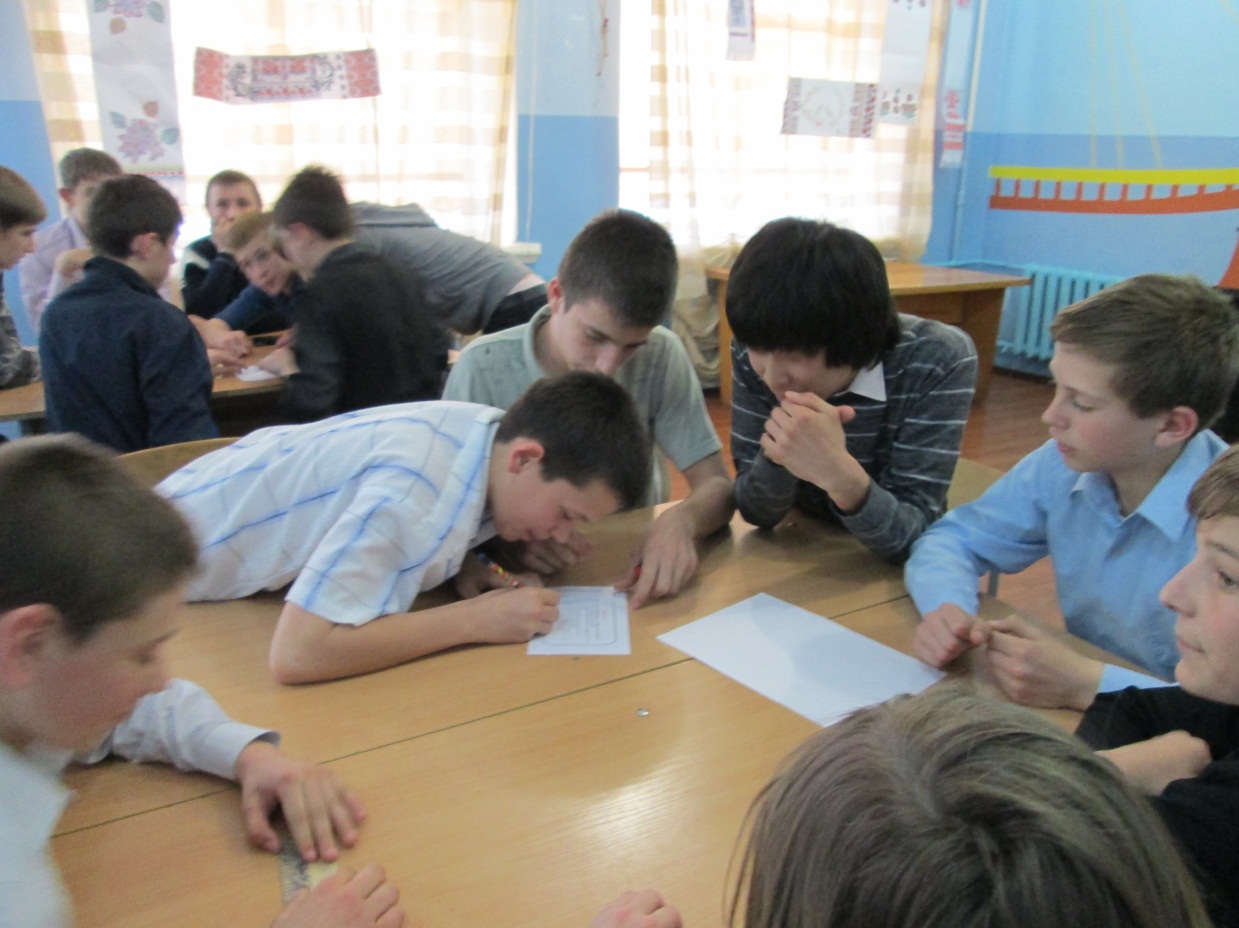 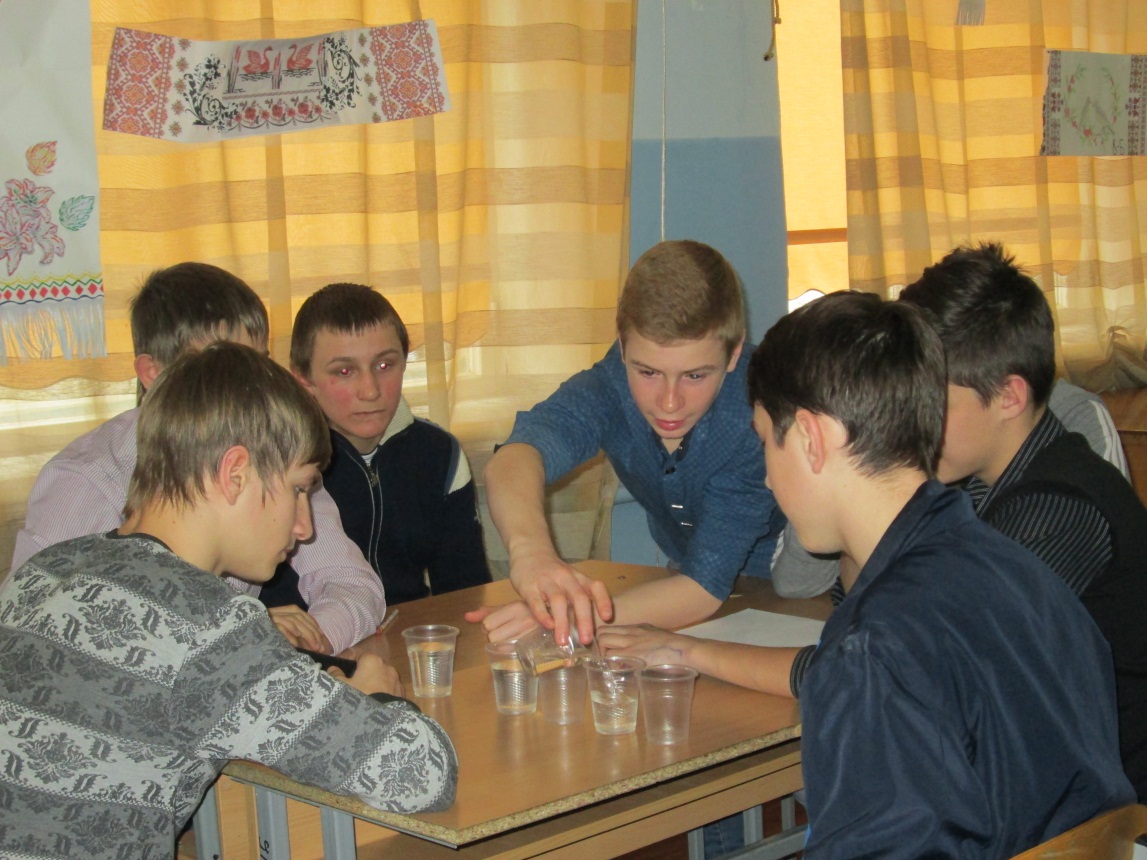 А ПОТІМ ЗРОБИТИ ЦЕ ДОБРОЮ ТРАДИЦІЄЮ